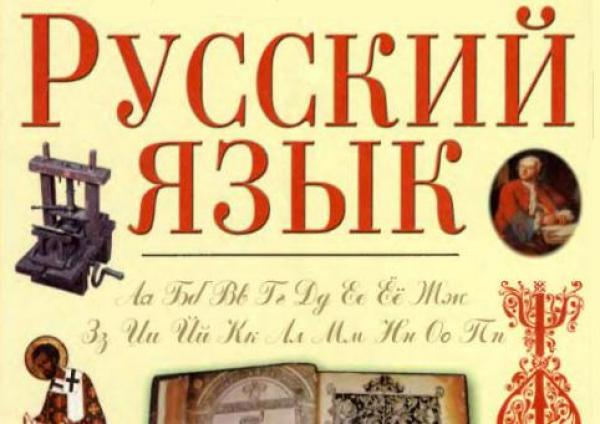 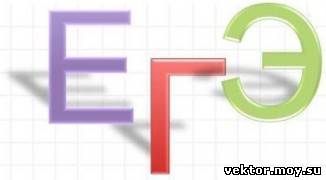 А1.Орфоэпические нормы
А1. В каком слове верно выделена буква, обозначающая ударный гласный звук?
зАсветло
закупОрив
зАнята
бАлованный
А2.Паронимы
А2. В каком предложении вместо слова  ВИНОВАТЫЙ нужно употребить ВИНОВНЫЙ?
Мальчишка прятал испуганный и ВИНОВАТЫЙ взгляд и упорно молчал.
Мы обратили внимание на немолодую женщину с ВИНОВАТОЙ и просящей улыбкой.
Следствие показало, что друг потерпевшего оказался ВИНОВАТЫМ в случившемся.
Это все погода ВИНОВАТА!
А3. Образование форм слов различных частей речи
А3            Исправь ошибки
двое татар

несколько грузин

отбеги в сторону 

взвод солдат

отряд партизан

полутораста километрах
 
в две тысячи восьмом году
двое татаров 

несколько грузинов
 
отбежи в сторону 

взвод солдатов 

отряд партизанов 

полуторастах километрах 

в двухтысяч восьмом году
А4. Построение предложения с деепричастным оборотом
А4. Укажите грамматически правильное продолжение предложения
Решая сложное тестовое задание,
ошибка может появиться из-за невнимательности.
нужно быть предельно внимательным.
невнимательность привела к ошибке.
у меня возникло чувство неуверенности.
А5. Нарушение синтаксических норм при построении различных предложений
А5. Укажите предложение с грамматической ошибкой.
Мы прилетели в Сингапур согласно расписания.
На фабрике «Трёхгорная мануфактура» устроили праздник бывшим работникам этого предприятия.
В комнате стояли столы, стулья, книжный шкаф.
Отрываясь от книги, я как бы своими глазами видел сверкающие шлемы и мечи.
А8. Грамматическая основа предложения
А8. Какие слова или сочетания слов являются грамматической основой в следующем предложении текста или в одной из частей этого предложения: 
Егорушка, задыхаясь от зноя, который особенно чувствовался теперь, побежал к осоке и отсюда оглядел местность.
Егорушка побежал
чувствовался
который чувствовался
оглядел местность
А9. Умение распознавать синтаксические конструкции разных типов: простое и различные сложные предложения
Указать вид предложения по карточке
А9. Укажите верную характеристику предложения: 
Постоянно борясь с нуждой, зарабатывая средства на существование уроками, аккомпанированием на клавесине, игрой в ансамблях, Гайдн с увлечением отдавался сочинению музыки и пополнял свои знания упорным трудом.
Бессоюзное.
Сложносочинённое.
Сложноподчинённое.
Простое.
А10, В2. Морфологическая характеристика слов, то есть определение частей речи
А10. Укажите правильную морфологическую характеристику выделенного слова.
Голос из дальнего, голос из прошлого из-за спины обнимает меня.
прилагательное
существительное
причастие
местоимение
А12. Правописание Н и НН
А12.В каком варианте ответа правильно указаны все цифры, на месте которых пишется НН?
Урага(1)ый ветер в пусты(2)ых степях Казахстана поднимает бесчисле(3)ое множество семян растений, и они впоследствии будут рассея(4)ы на многие десятки километров от места созревания.
3,4
1,2,3
1,2,4
2,4
Задание А13на знание типов корней с безударными гласными
В каком ряду  пропущена безударная проверяемая гласная корня?
погл…щение, выч…тать, отвл…кать 
 под…литься, выр…сли, г…рьковатый 
 ст…мулировать, запл…сневеть, с…мволический
 угн…тать, р…месленник, осв…домленный
о
и
е
е
о
о
и
е
и
е
е
е
А19. Простое и сложносочинённое предложение с союзом И
А19. Укажите правильное объяснение постановки запятой или её отсутствия в предложении:
В окна с улицы лился глухой шум ( ) и летела пыль.
Простое предложение с однородными членами, перед союзом И не нужна запятая.
Простое предложение с однородными членами, перед союзом И запятая нужна.
Сложное предложение, перед союзом И нужна запятая.
Сложное предложение, перед союзом И запятая не нужна.
А25. Знаки препинания в предложениях с разными видами связи
А25. В каком варианте ответа правильно указаны все цифры, на месте которых в предложении должны стоять запятые?
Кони очень устали (1) и (2) когда с них сняли груз (3) то они легли на холодную землю (4) которую уже успел покрыть лёгкий снежок.
1,3,4
2,3
1,2,3,4
1,3
УДАЧИ  !